Динамика численности застрахованного населения по ОМС за 1996 - 2023 гг.
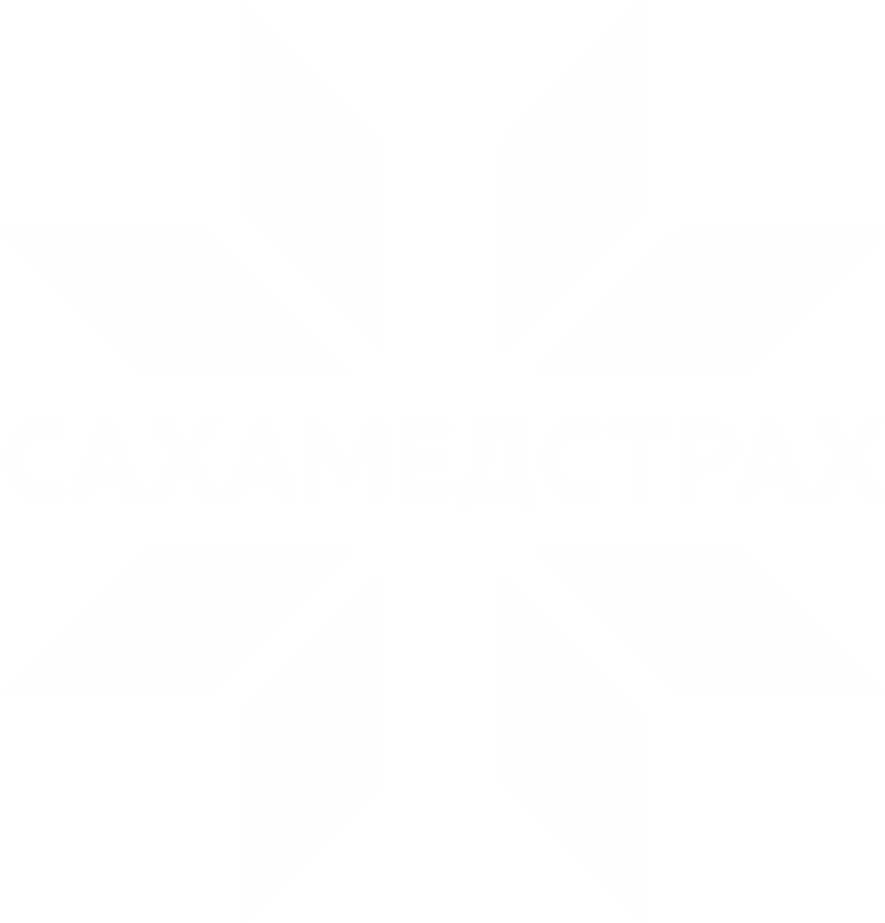